VARAŽDIN
Kruno Brekalo,8.a
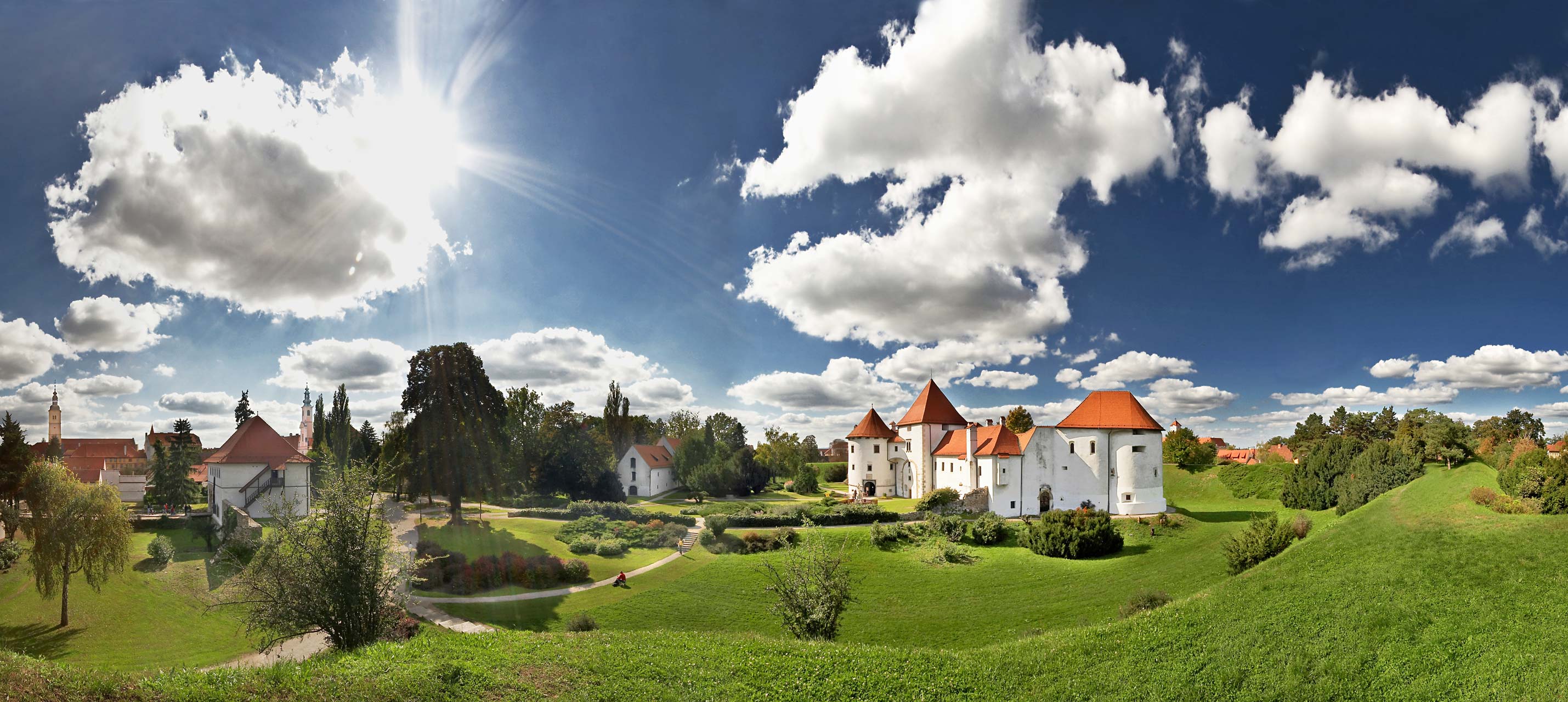 Općenito o Varaždinu
Broj stanovnika:46,946 (uže područje grada ima 38839 stan.)
Sjedište Varaždinske županije
3. grad po BDP-u u Hrvatskoj(6300 eura po stan.)
U jednom povijesnom razdoblju bio je glavni grad Hrvatske
Zbog požara prestaje biti glavni grad i pošto je sve u gradu izgorilo,možemo reći da se gradi potpuno novi barokni Varaždin
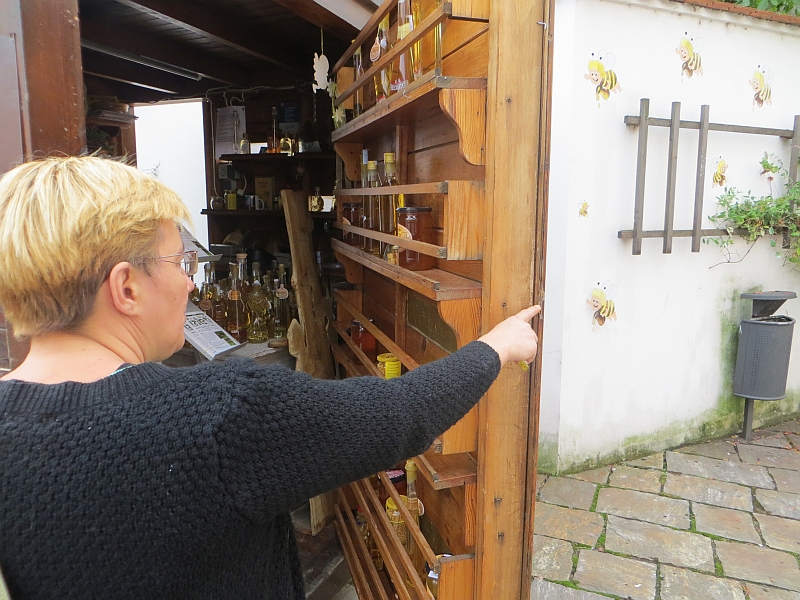 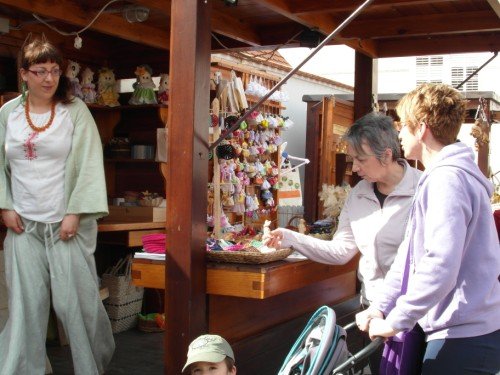 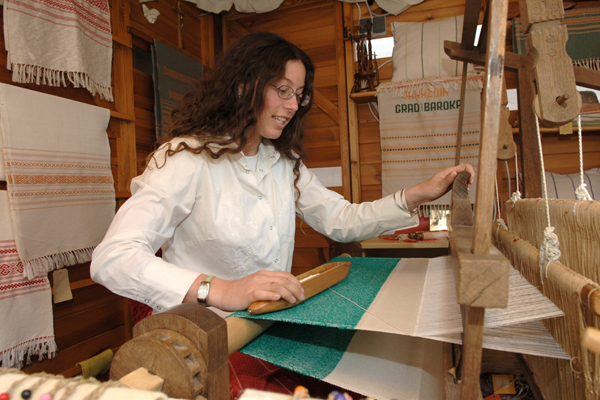 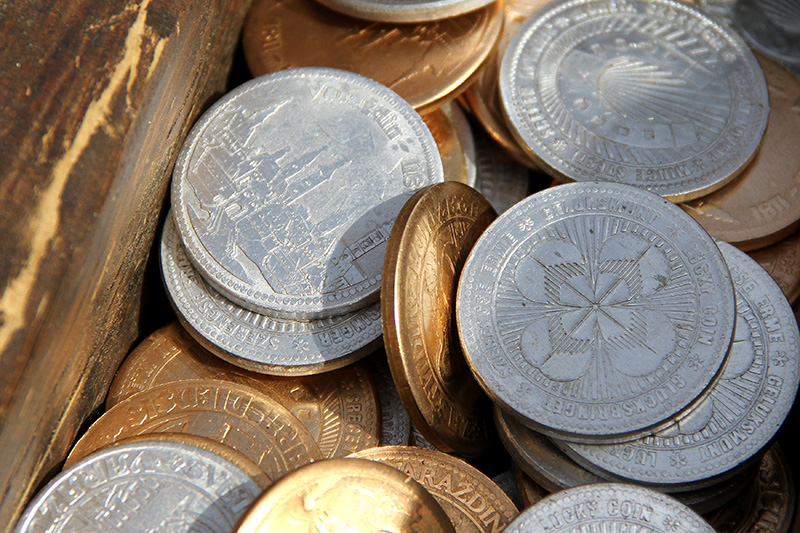 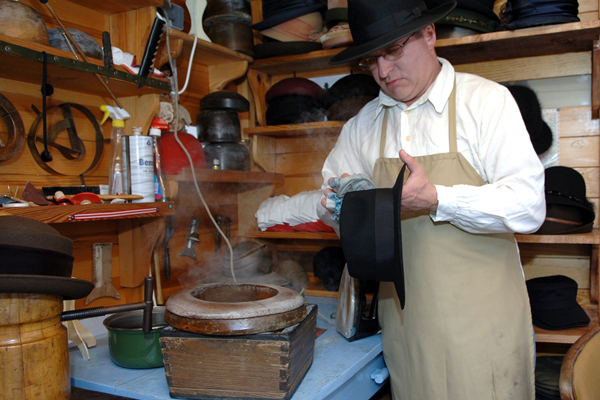 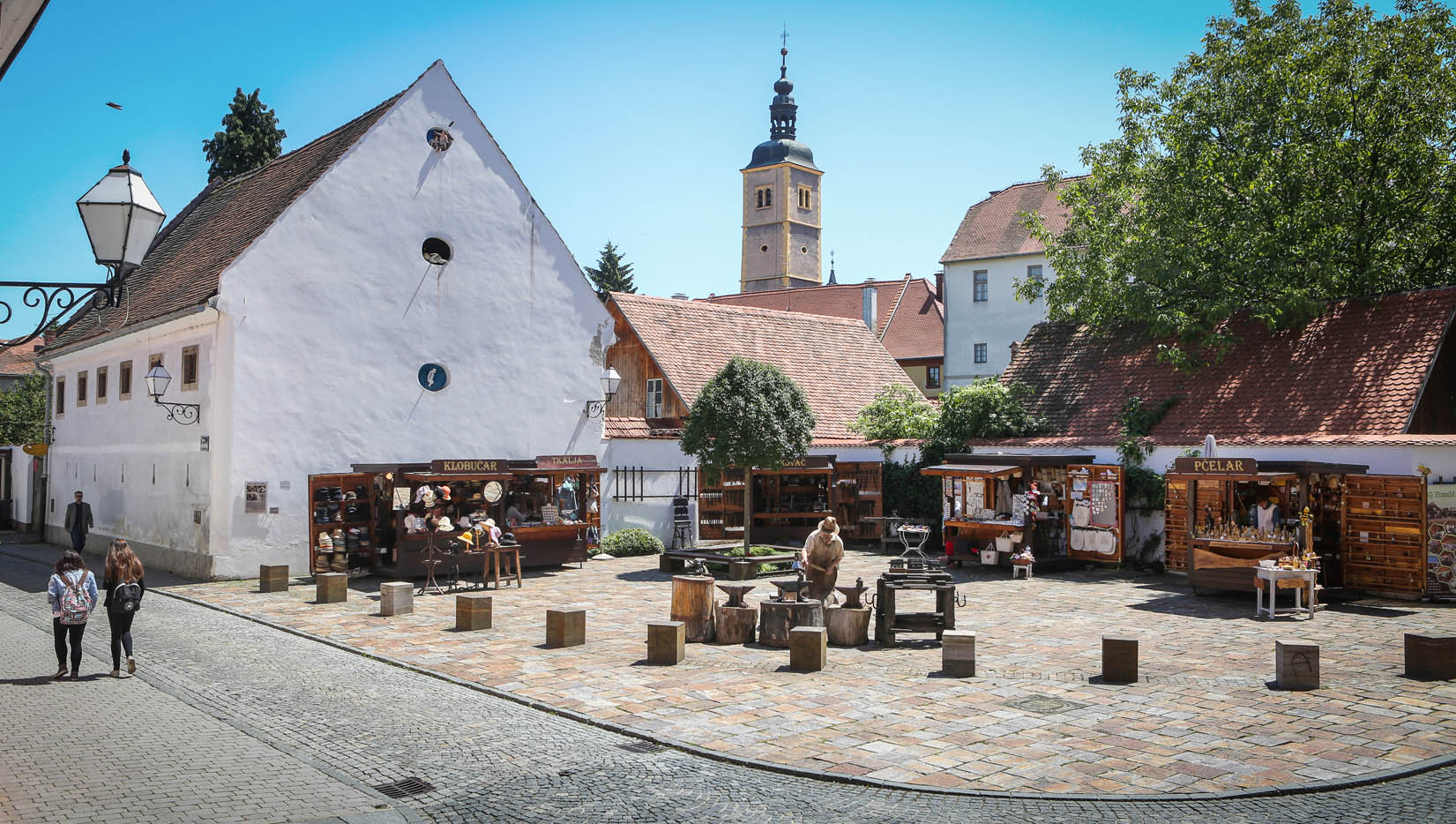 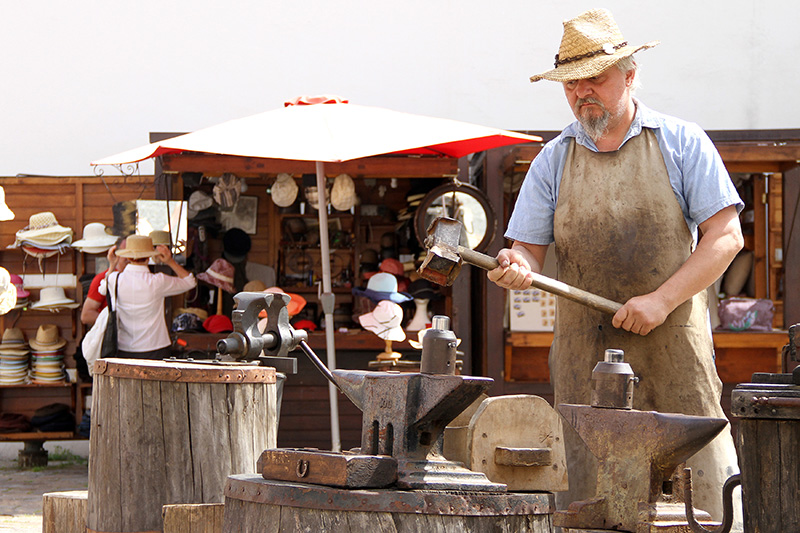 Trg tradicijskih obrta
Na Trgu tradicijskih obrta svoje radove predstavljaju:
klobučar, 
kovač,
tkalja, 
pčelar,
domaća radinost Krpe i konci,
udruga za očuvanje starih zanata i poticanje kreativnosti Era slobodnih ruku
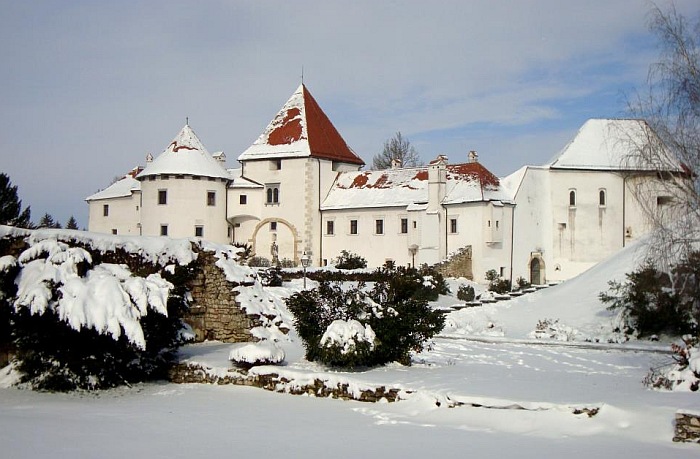 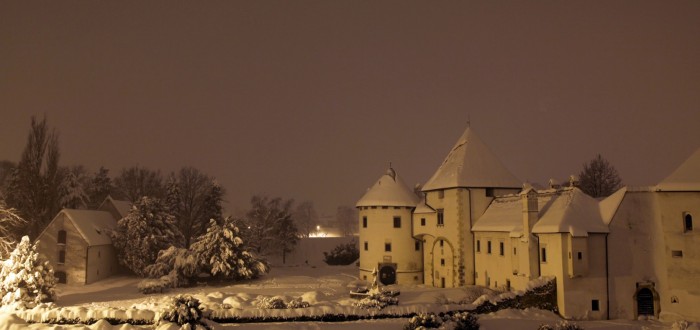 Stari grad Varaždin
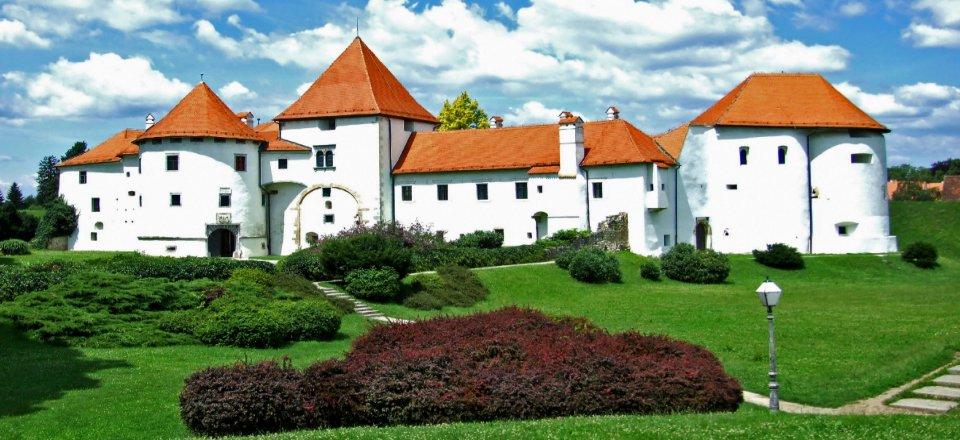 Jedna od najvažnijih znamenitosti Varaždina
Spada u Gradski muzej Varaždin
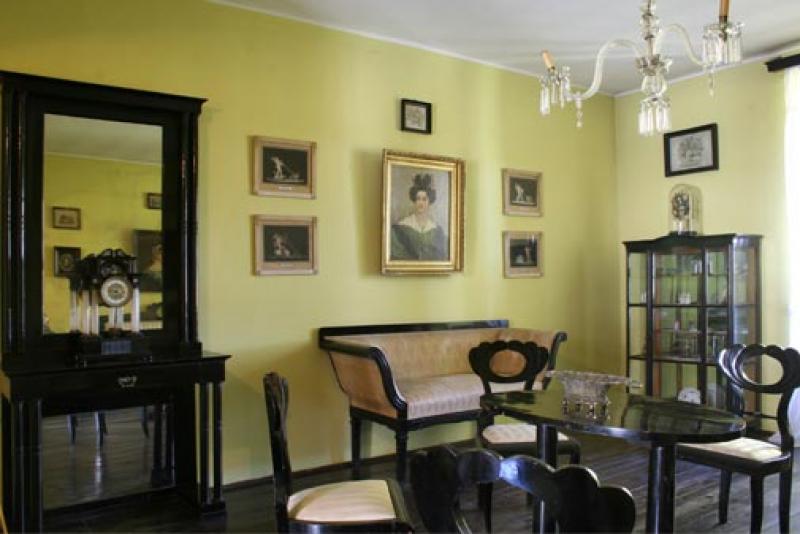 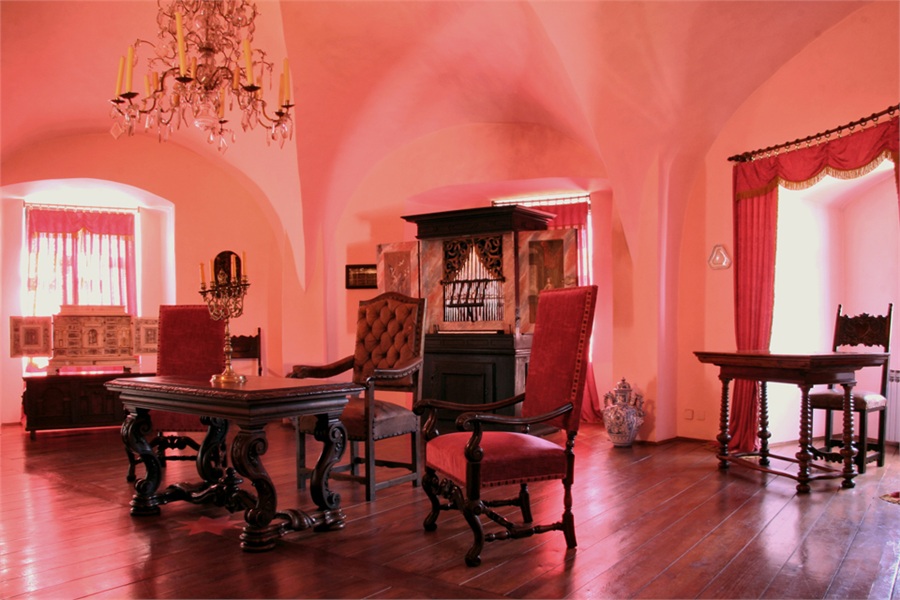 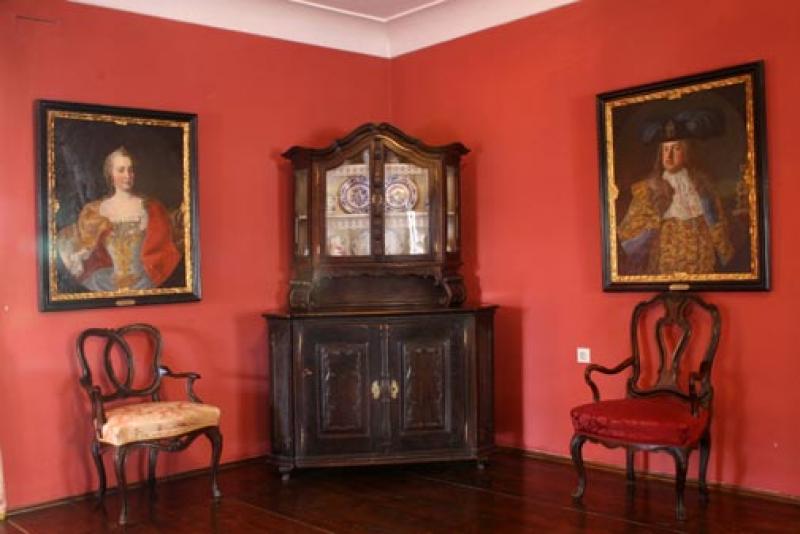 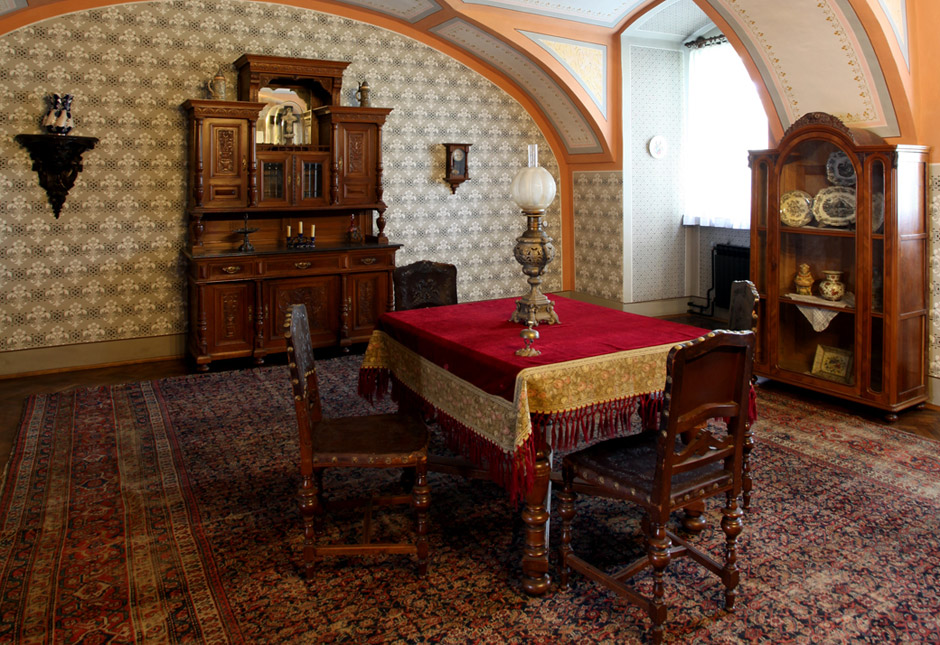 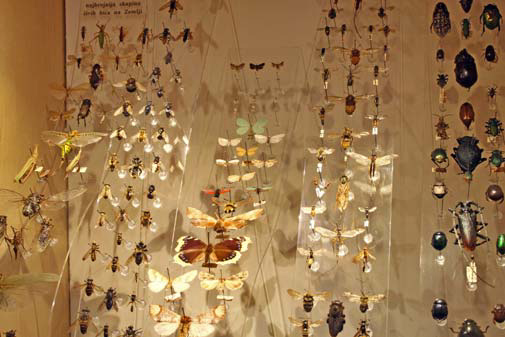 Gradski muzej Varaždin
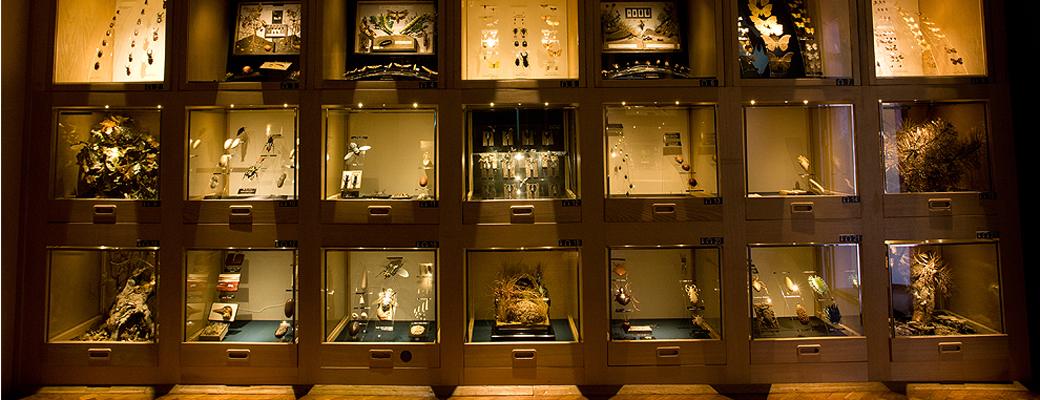 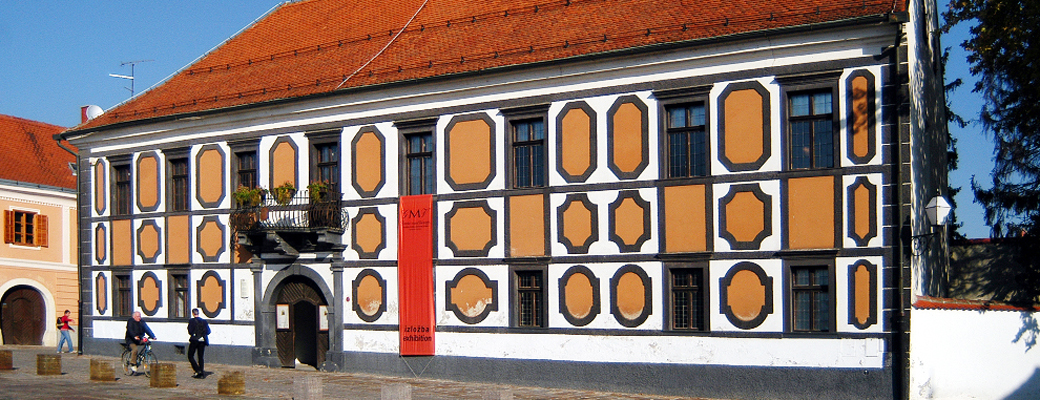 Podijeljen je u više odjela,neki najvažniji od njih su:
odjel u kojem je smješten upravo Stari grad Varaždin
etnomološki odjel „Svijet kukaca”
Muzej anđela
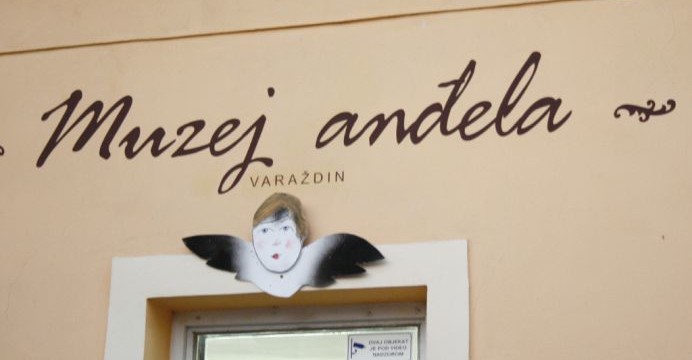 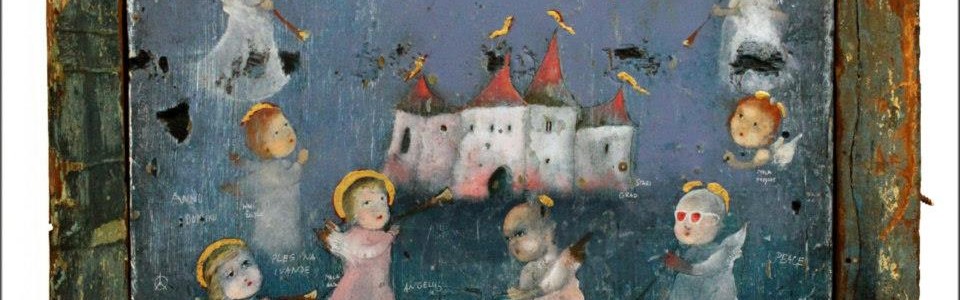 Slikar Željko Prstec već se niz godina bavi umjetničkim radom nadahnutim anđelima pod geslom da je Varaždin „grad u kojem anđeli spavaju”
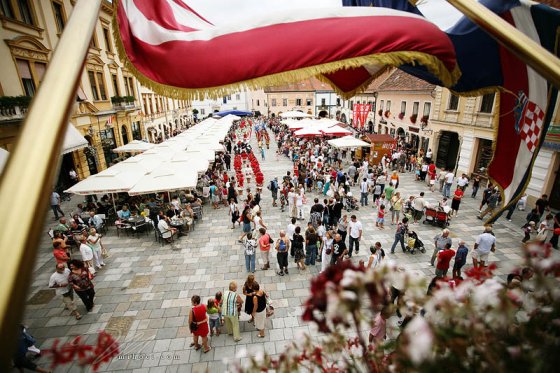 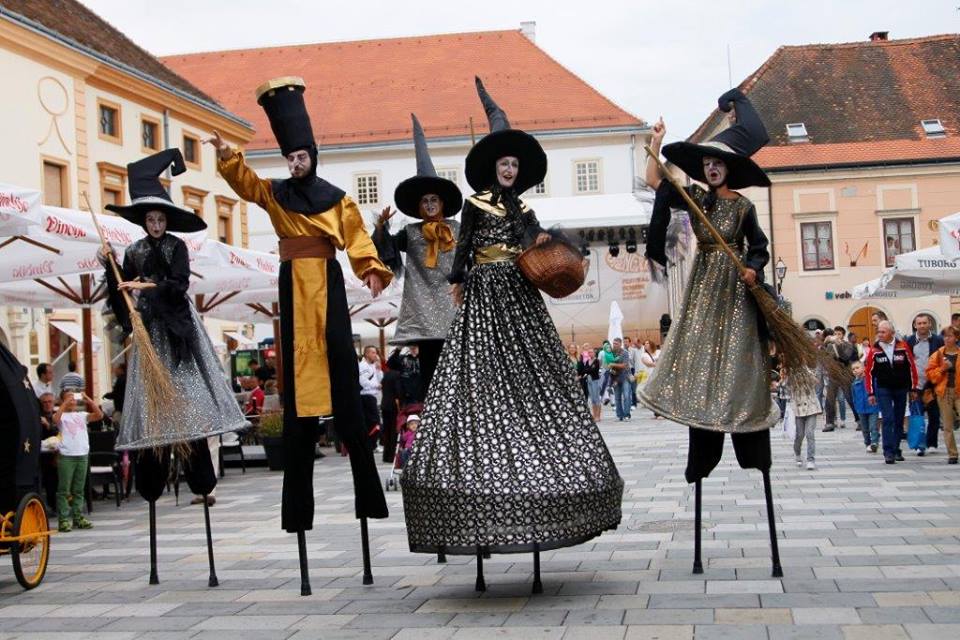 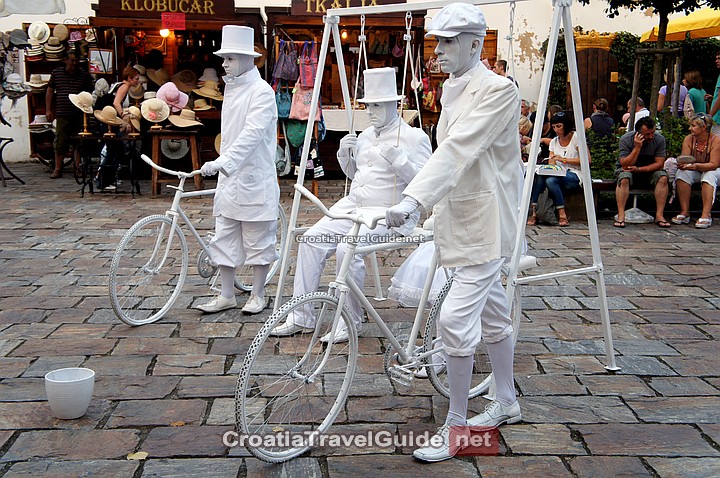 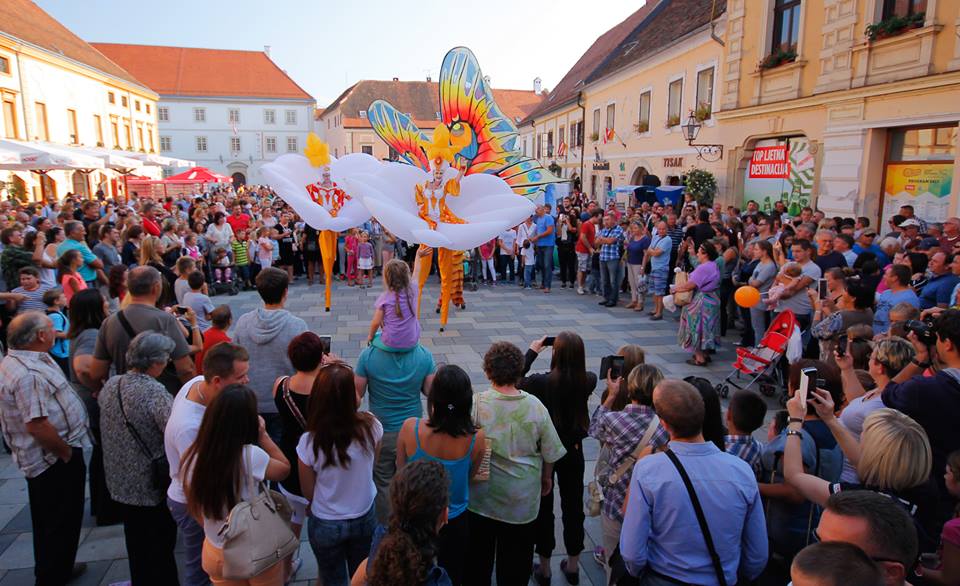 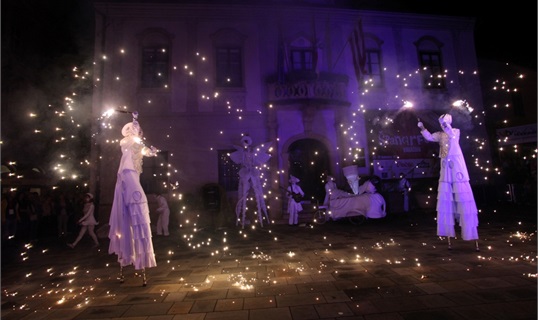 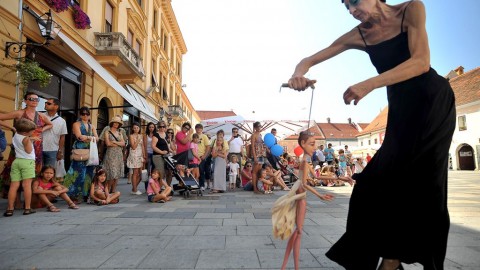 Špancirfest
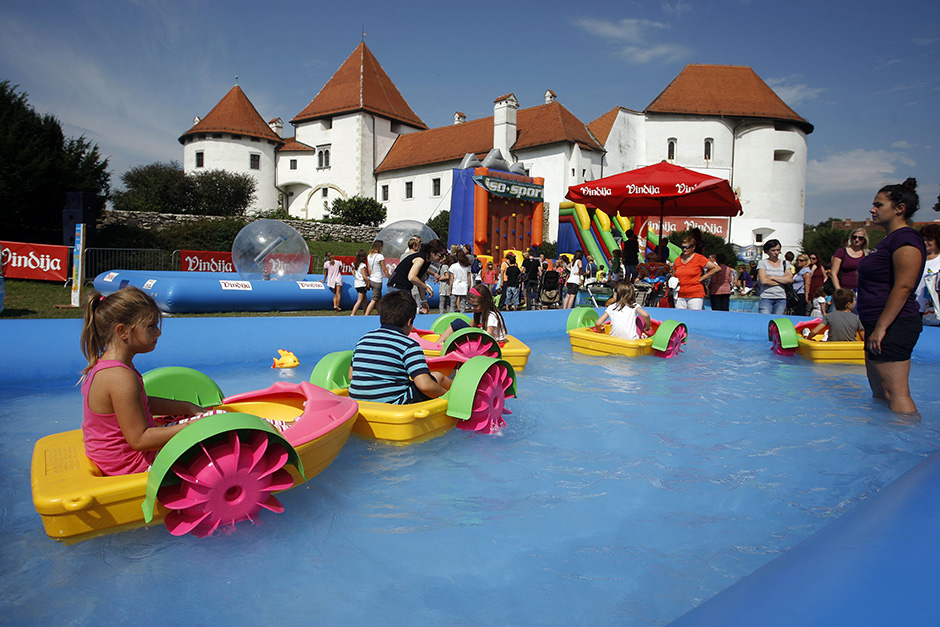 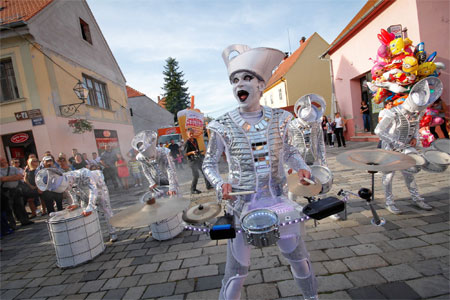 Ulični festival u Varaždinu
Održava se od 1999. godine pa sve do danas
Ove godine se održava od 18. do 27. kolovoza 
Podijeljen je na više festivala namijenjenih različitoj publici
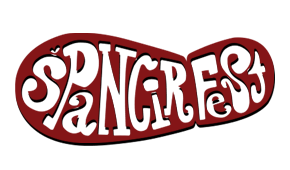 Varaždinski Korzo
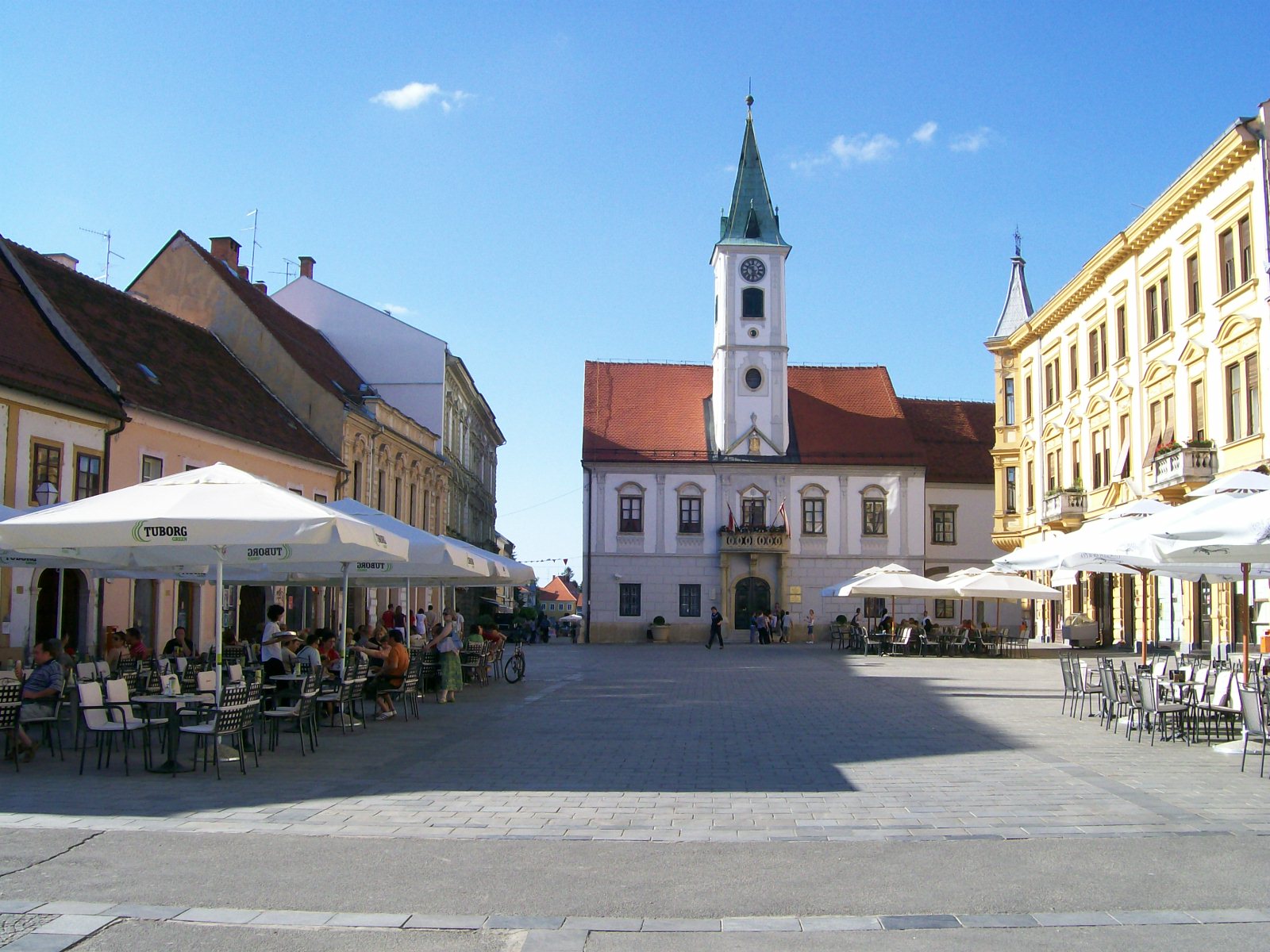 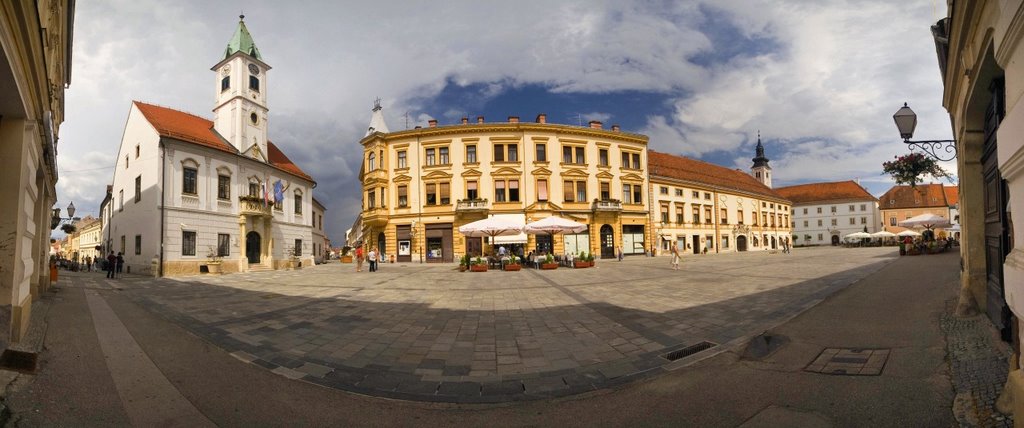 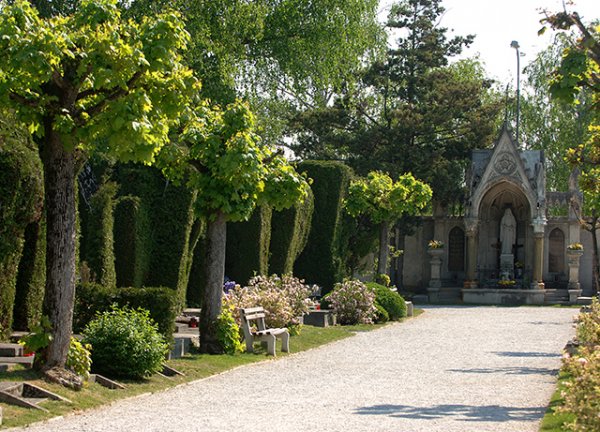 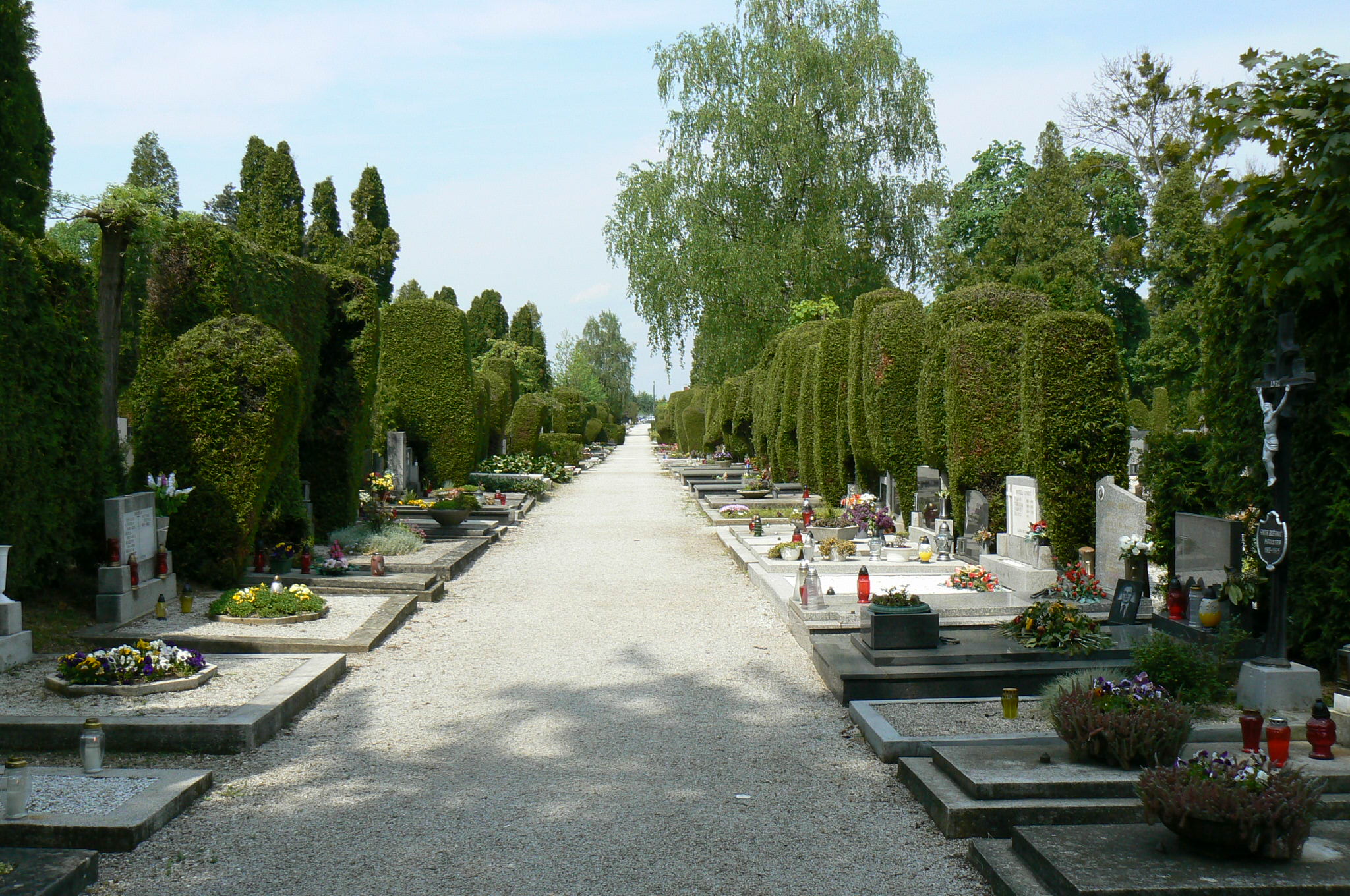 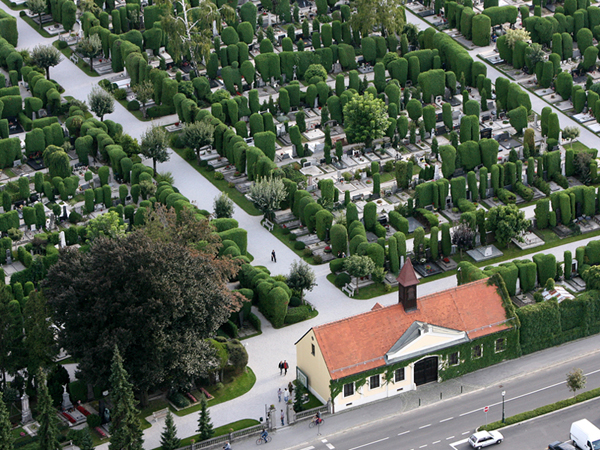 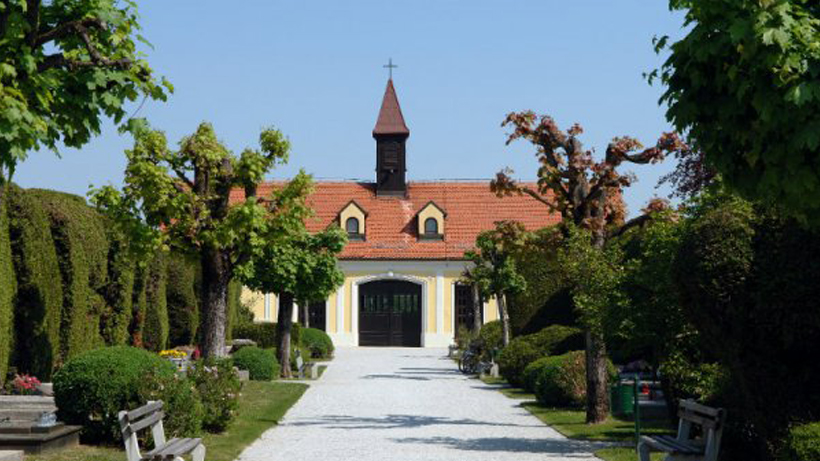 Varaždinsko groblje
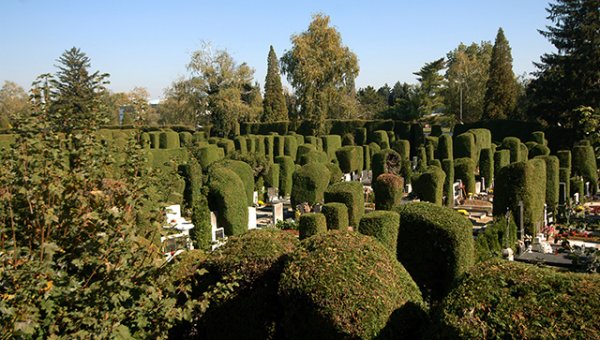